Cost and Management Accounting-II
4th Semester
Unit-4
Marginal Costing and CVP Analysis
Prepared by RAJA PAUL
Marginal Costing and CVP Analysis
Formulae:
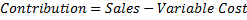 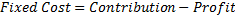 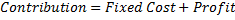 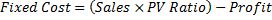 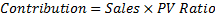 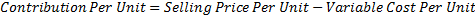 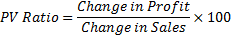 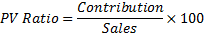 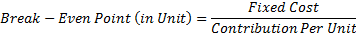 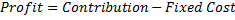 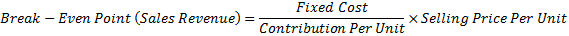 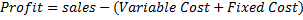 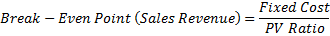 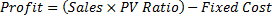 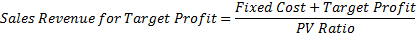 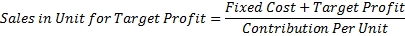 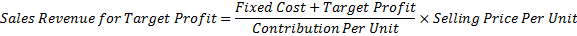 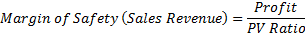 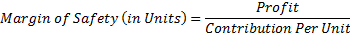 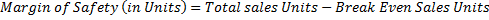 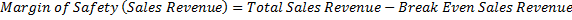 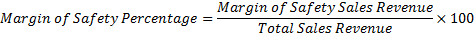 From the following information you’re required to calculate:
Sales to break-even in unit
 Sales to break-even in sales revenue
 Sales to earn a profit of Rs. 60000.
Additional information:
(i) Sales (10000 units) Rs. 160000; (ii)Variables cost Rs. 96000; (iii)Fixed cost Rs. 480000
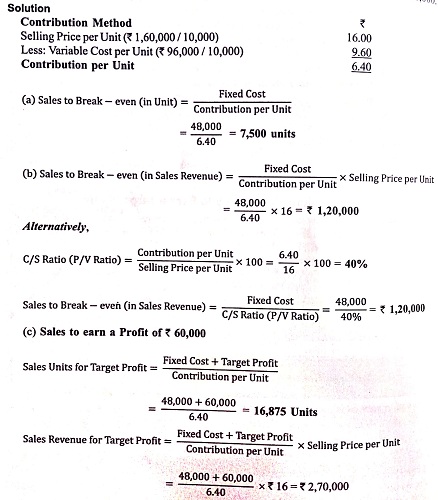 2.
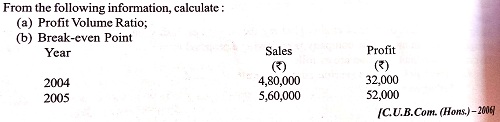 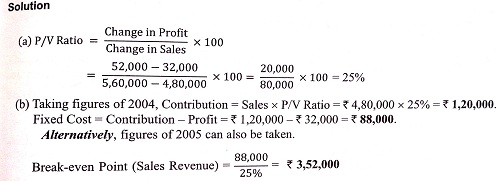 3.
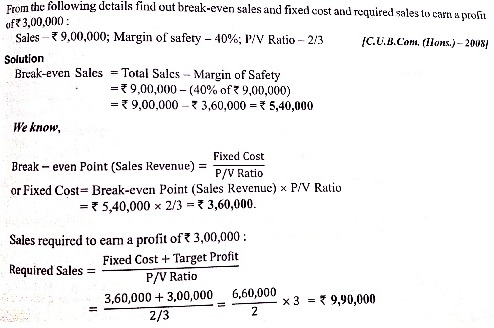 4.
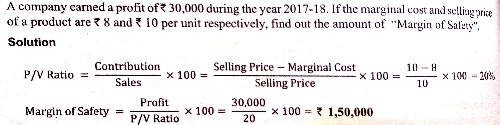 5.
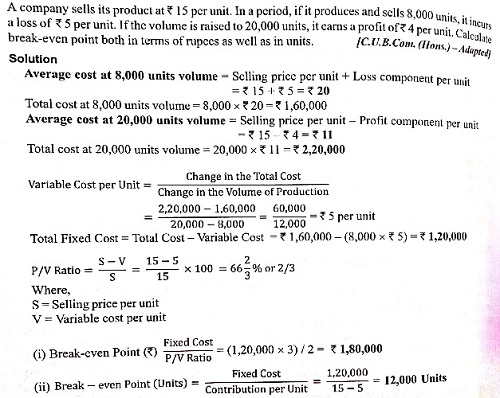 6.
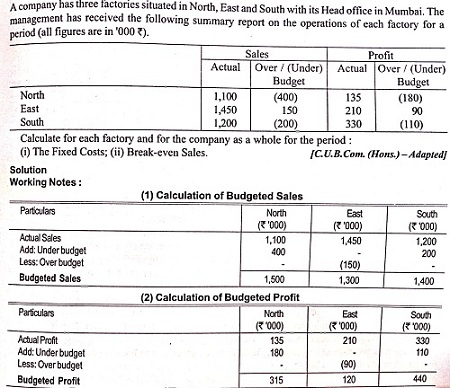 Continue
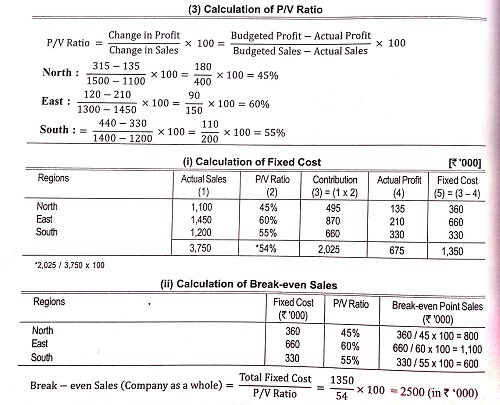 7.
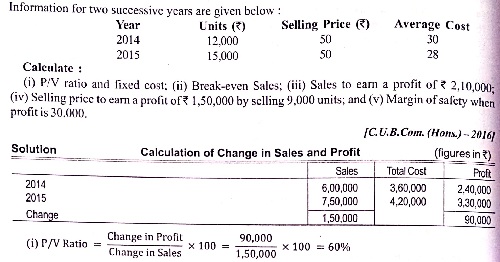 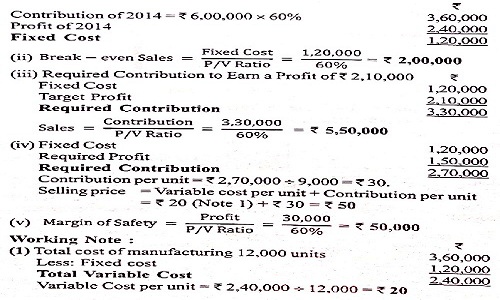 8.
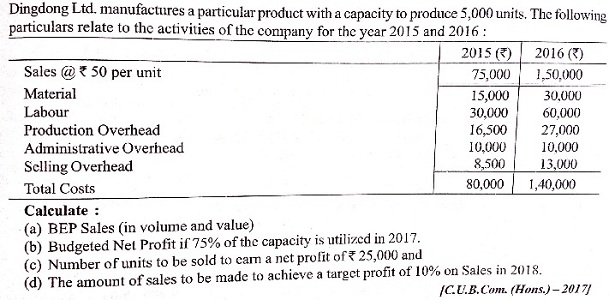 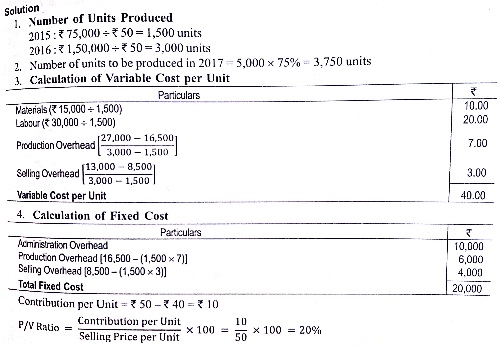 Continue
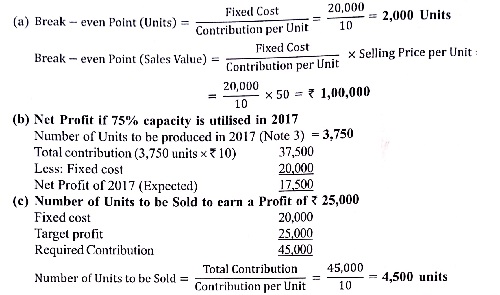 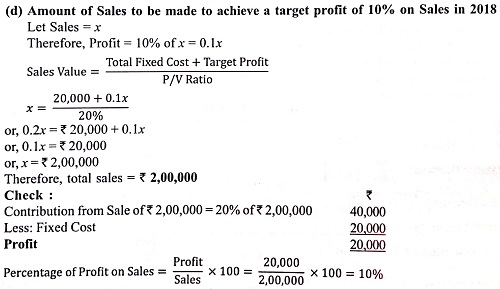 9.
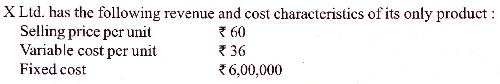 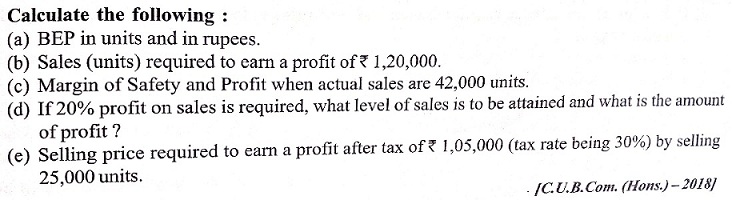 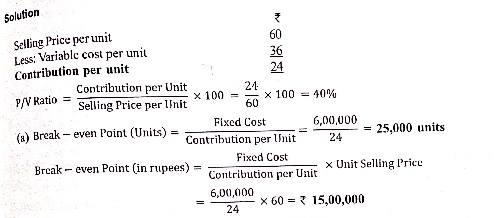 Continue
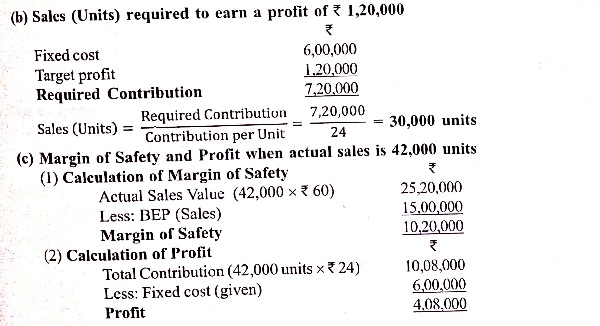 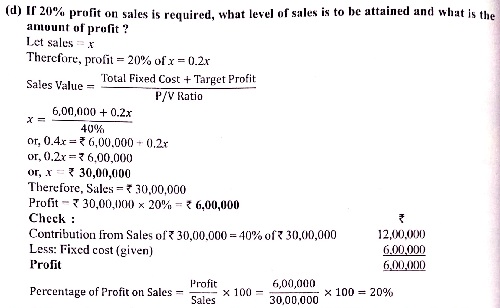 Continue
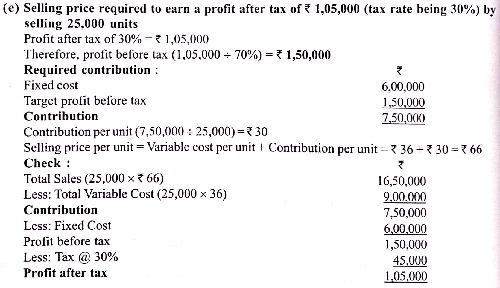 THANK YOU FOR WATCHING MY PRESENTATION